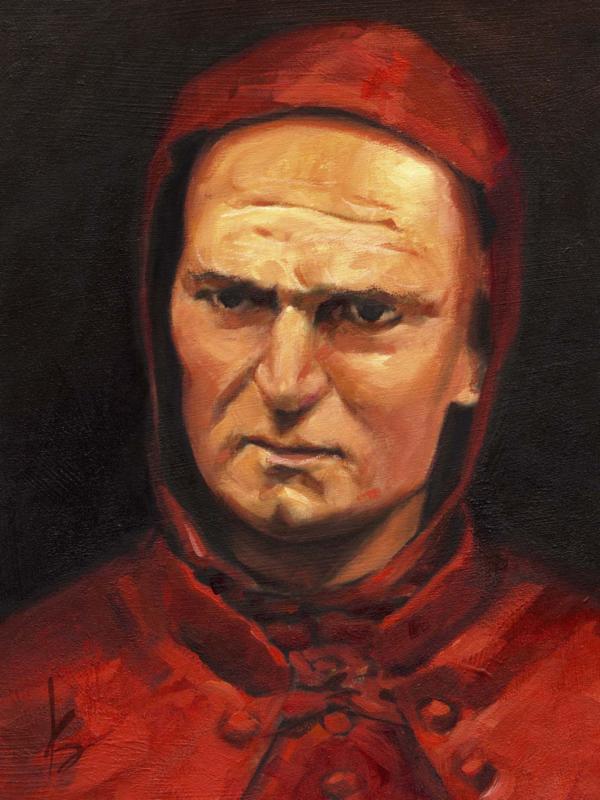 Giotto di bondone
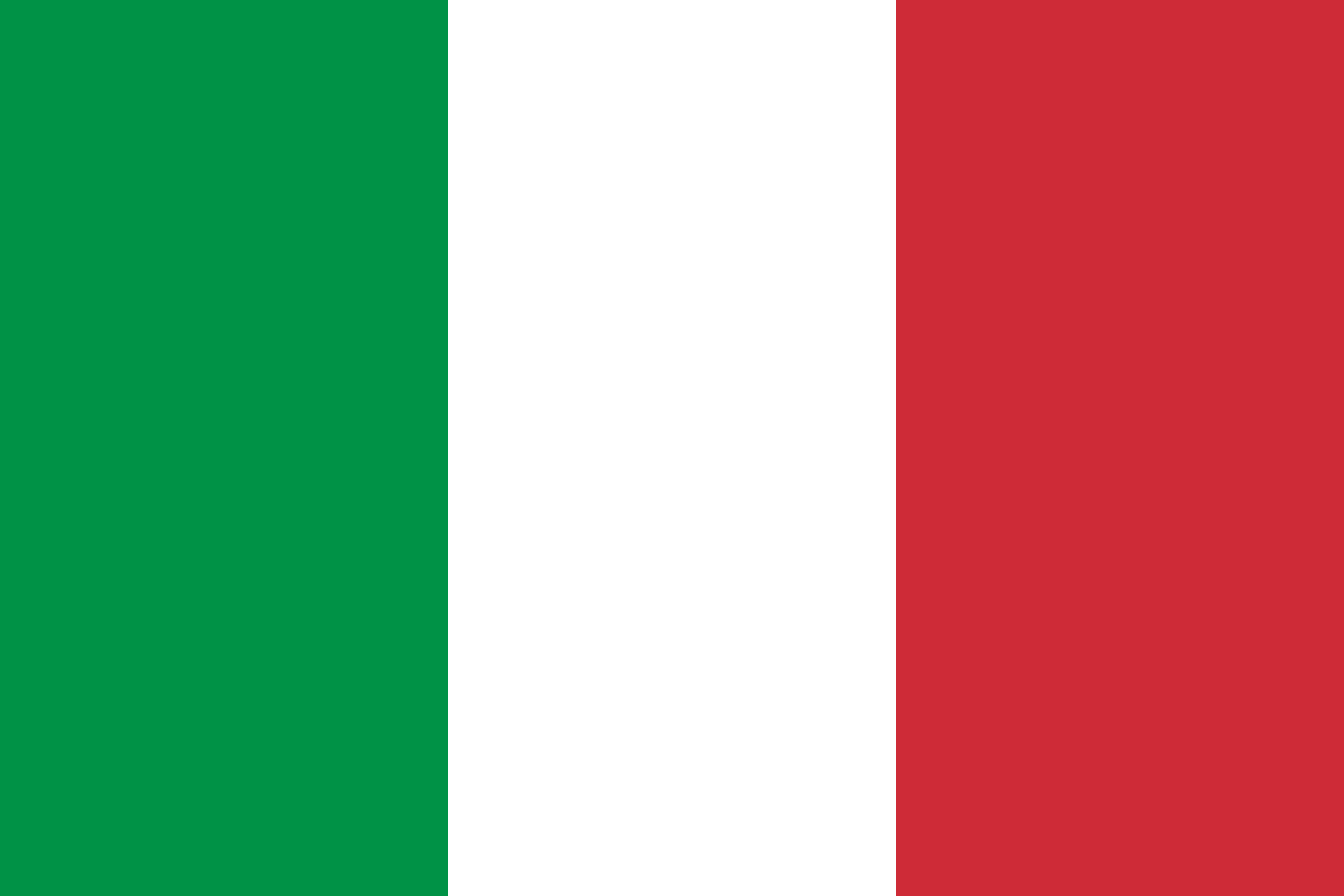 NATIONNALITÉE:ITALIEN
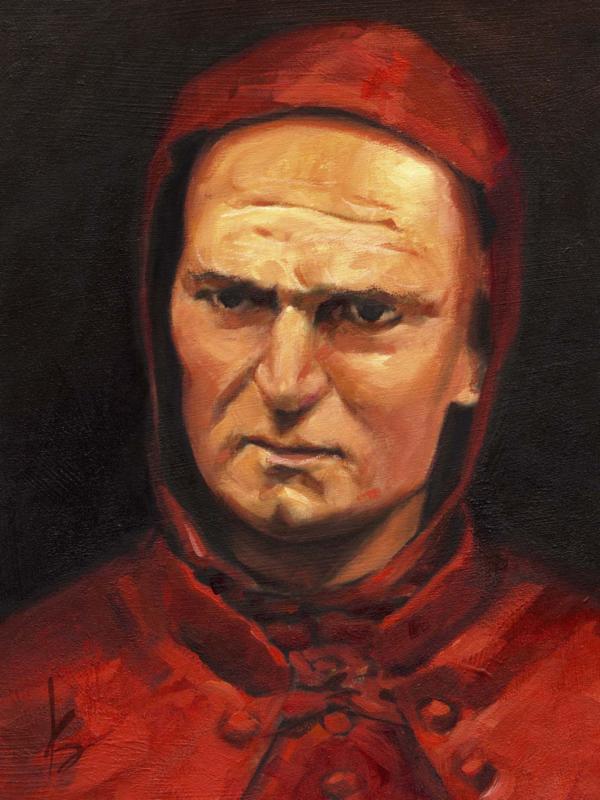 PÉRIODE DE TEMPS:1266 À 1337
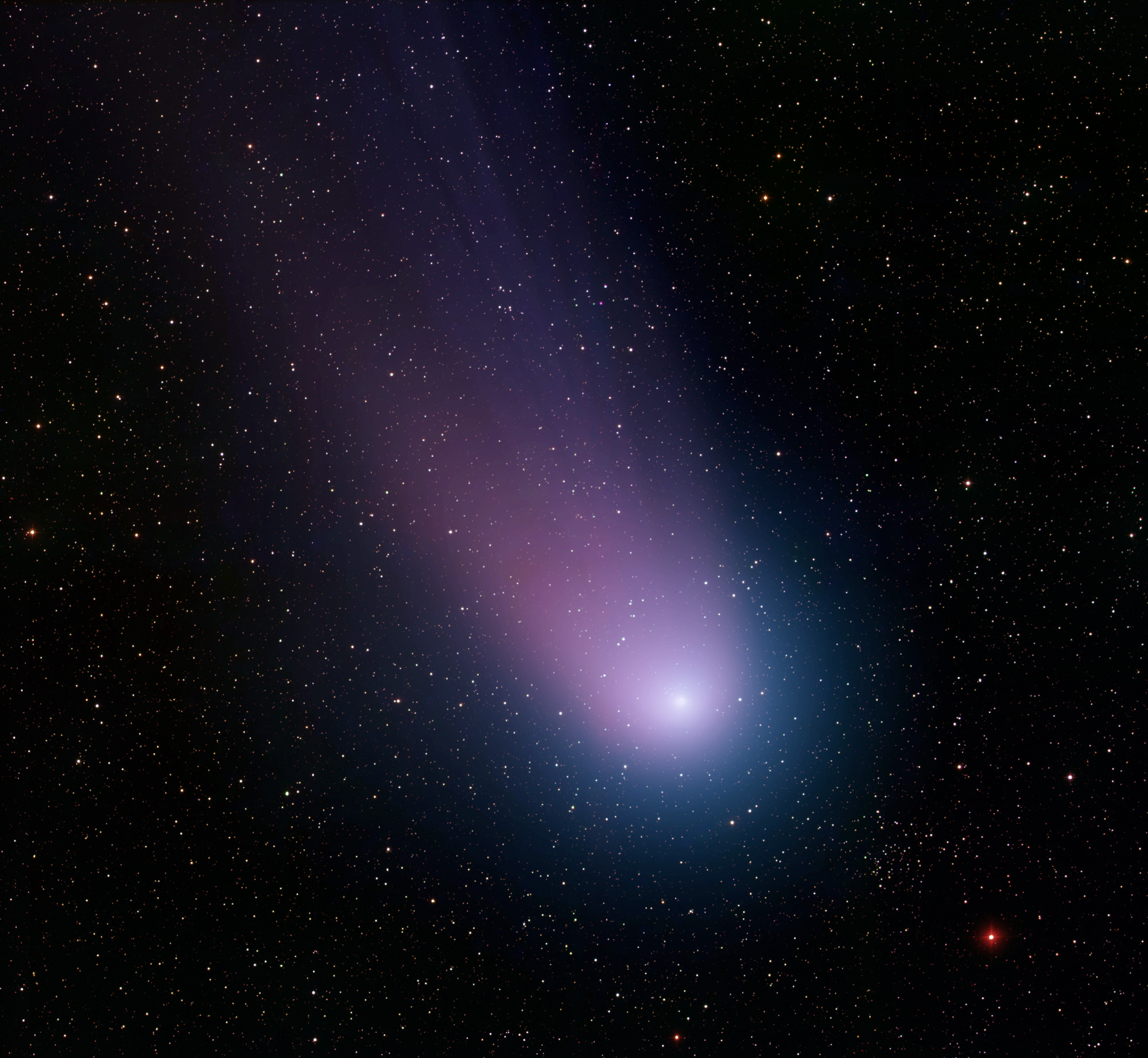 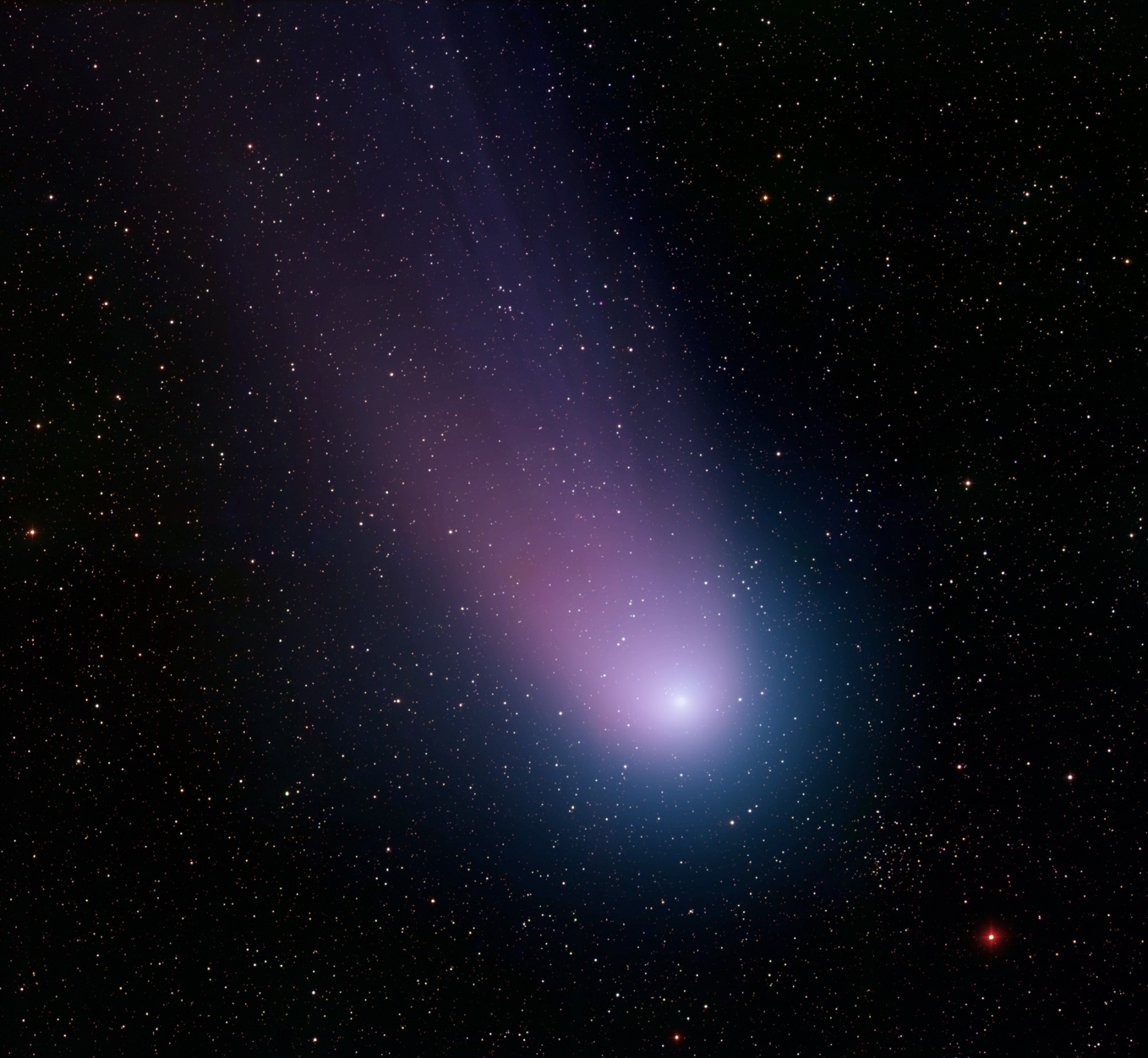 EN SON HONNEUR:UNE SONDE SPATIAL
SA SON SPATIAL ÉTUDE LA COMÈTE HALLEY

BUT:ESA

QUAND 1986